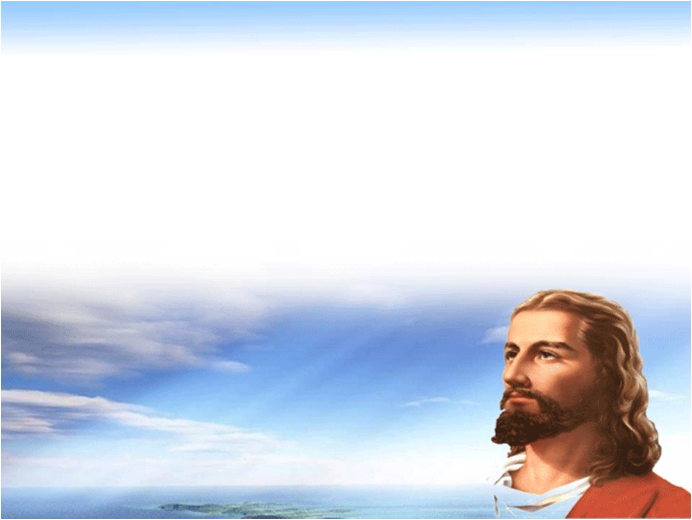 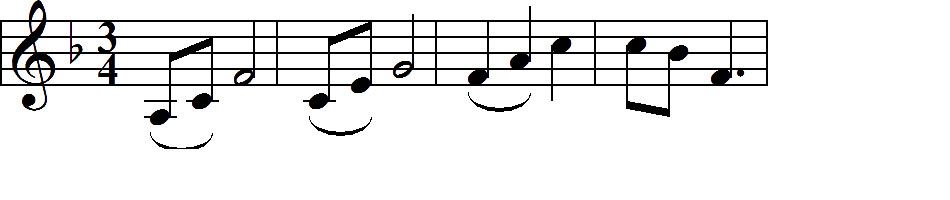 예 - 수   예  - 수   아 - 름   다 운 주
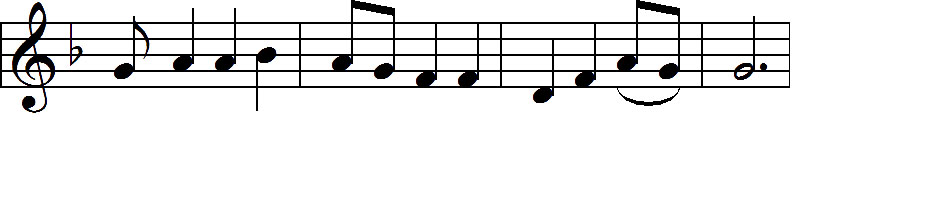 주 내 삶을   아 름 답게   만 드셨 -   네
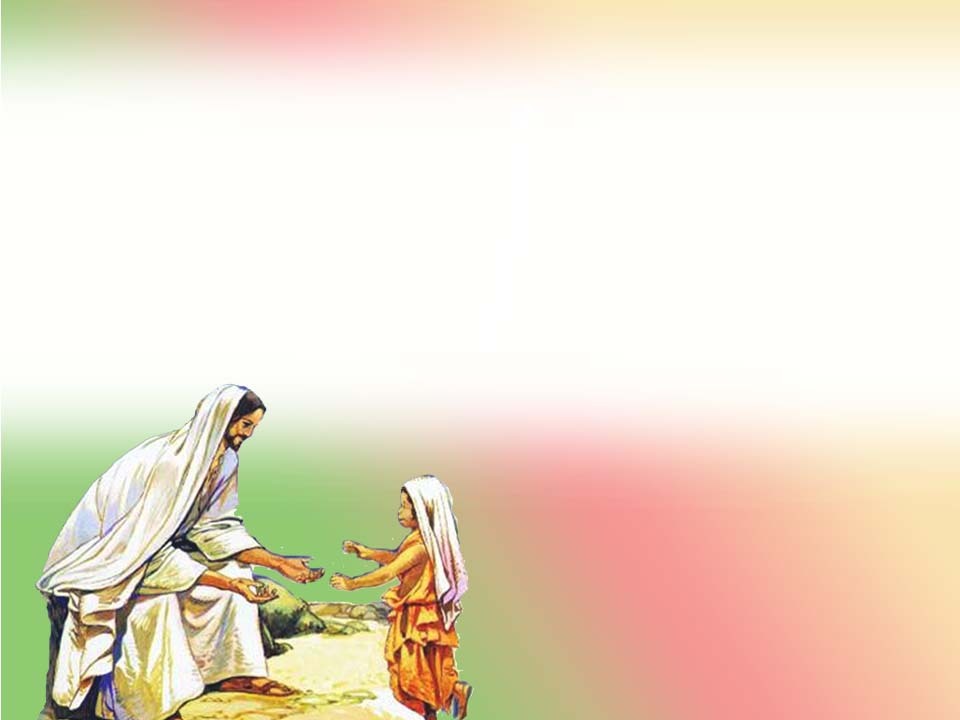 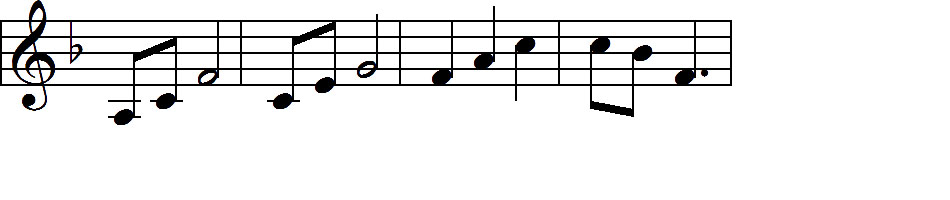 부 드런   그 손 길  내 눈을   보 게 해
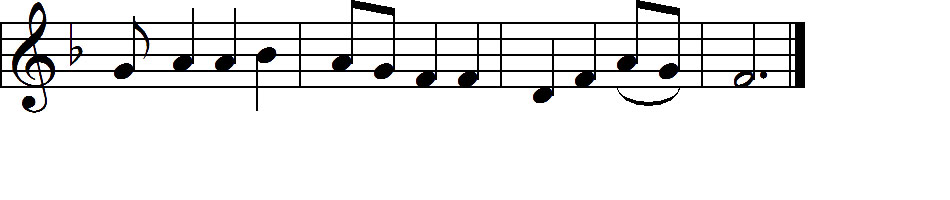 주 내 삶을   아 름 답게   만 드셨 -   네